Муниципальное бюджетное дошкольное образовательное учреждение 
«Детский сад № 10 комбинированного вида»
Краткая презентация адаптированной образовательной программы дошкольного образования детей с задержкой психического развитияГатчина 2021
Адаптированная образовательная программа дошкольного образования для детей с задержкой психического развитияСрок реализации: 2 годаОриентирована на детей в возрасте от 5 до 7 лет.
2
Адаптированная основная образовательная программа разработана на основе Федерального государственного образовательного стандарта дошкольного образования (ФГОС ДО) (Приказ МОиН РФ № 1155 от    17 октября 2013г) и с учётом примерной адаптированная основная образовательная программа дошкольного образования детей с задержкой психического развития»; Часть, формируемая участниками образовательных отношений составлена с использованием комплексной образовательной программы для детей с тяжелыми нарушениями речи (общим недоразвитием речи) с 3 до 7лет»/ под ред. Н. В.Нищевой.;
3
Цель образовательной программы:
Целью Программы является обеспечение условий для дошкольного образования детей с задержкой психического развития, их позитивной социализации,  интеллектуального, социально- личностного, художественно-эстетического и физического развития на основе сотрудничества со взрослыми и сверстниками в соответствующих возрасту видах деятельности,  
  с учетом их индивидуально-типологических особенностей и особых образовательных потребностей.
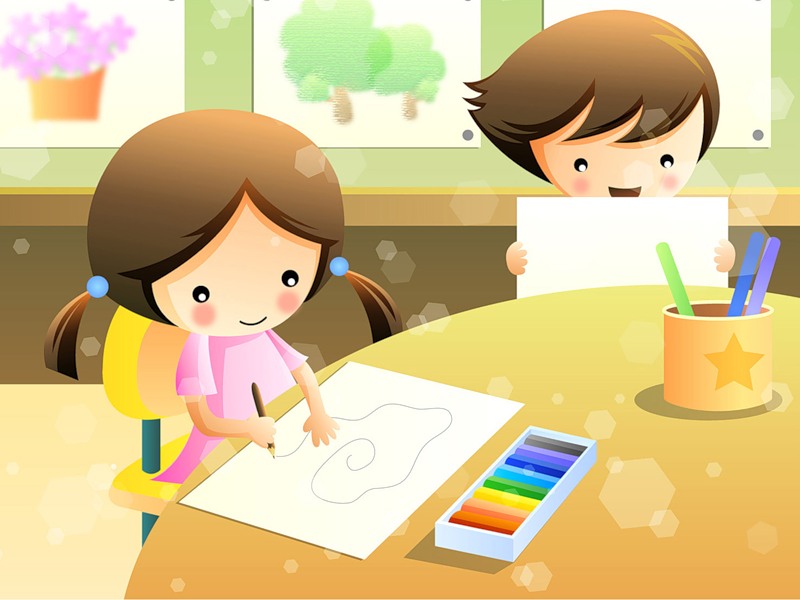 4
Задачи программы:
создание благоприятных условий для всестороннего развития и образования детей с ЗПР в соответствии с их возрастными, индивидуально-типологическими особенностями и особыми образовательными потребностями; амплификации образовательных воздействий;
 - создание оптимальных условий для охраны и укрепления физического и психического здоровья детей с ЗПР; 
- обеспечение психолого-педагогических условий для развития способностей и личностного потенциала каждого ребенка как субъекта отношений с другими детьми, взрослыми и окружающим миром; - целенаправленное комплексное психолого-педагогическое сопровождение ребенка с ЗПР и квалифицированная коррекция недостатков в развитии; 
- выстраивание индивидуального коррекционно-образовательного маршрута на основе изучения особенностей развития ребенка, его потенциальных возможностей и способностей;
 - подготовка детей с ЗПР к следующей ступени обучения с учетом целевых ориентиров; - взаимодействие с семьей для обеспечения полноценного развития детей с ЗПР; оказание консультативной и методической помощи родителям в вопросах коррекционно-развивающего обучения и воспитания детей с ЗПР; 
- обеспечение необходимых санитарно-гигиенических условий, проектирование специальной предметно-пространственной развивающей среды, создание атмосферы психологического комфорта.
5
В соответствии с требованиями ФГОС ДО программа состоит из двух частей:
Обязательная часть ( объем не менее 60% от её общего объёма)
Часть, формируемая участниками образовательных отношений – не более 40%
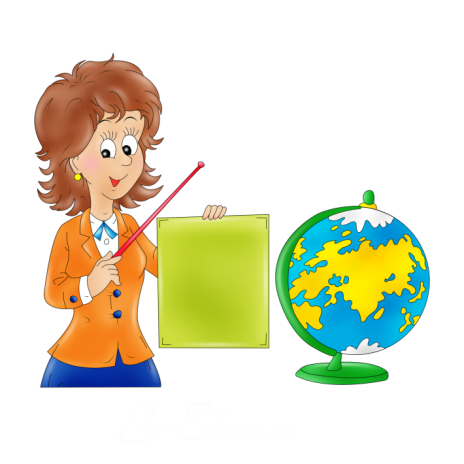 Образовательная программа ДОО включает три основных раздела:
ЦЕЛЕВОЙ
СОДЕРЖАТЕЛЬНЫЙ
ОРГАНИЗАЦИОННЫЙ
[Speaker Notes: Content Layouts]
Содержание целевого раздела:
Целевой раздел включает в себя: пояснительную записку, цели и задачи программы, принципы и подходы к её формированию, характеристики особенностей развития детей, а также планируемые результаты освоения программы. Результаты освоения образовательной программы представлены в виде целевых ориентиров дошкольного образования, которые представляют собой социально-нормативные возрастные характеристики возможных достижений ребёнка на этапе завершения уровня дошкольного образования.
8
Целевые ориентиры на этапе завершения дошкольного образования:
Социально-коммуникативное развитие. 
- осваивает внеситуативно-познавательную форму общения со взрослыми и проявляет готовность к внеситуативно-личностному общению; 
- проявляет готовность и способность к общению со сверстниками; способен к адекватным межличностным отношениям; проявляет инициативу и самостоятельность в игре и общении; способен выбирать себе род занятий, участников по совместной деятельности; 
- демонстрирует достаточный уровень игровой деятельности: способен к созданию замысла и развитию сюжета, к действиям в рамках роли, к ролевому взаимодействию, к коллективной игре; появляется способность кдецентрации;
 - оптимизировано состояние эмоциональной сферы, снижается выраженность дезадаптивных форм поведения; способен учитывать интересы и чувства других, сопереживать неудачам и радоваться успехам других, адекватно проявляет свои чувства; старается конструктивно разрешать конфликты; оценивает поступки других людей, литературных и персонажей мультфильмов; 
- способен подчиняться правилам и социальным нормам во взаимоотношениях со взрослыми и сверстниками, может соблюдатьправила безопасного поведения и личной гигиены;
 - проявляет способность к волевым усилиям; совершенствуется регуляция и контроль деятельности; произвольная регуляция поведения; 
- обладает начальными знаниями о себе и социальном мире, в котором он живет; 
- овладевает основными культурными способами деятельности;
 - обладает установкой положительного отношения к миру, к разным видам труда, другим людям и самому себе, обладает чувством собственного достоинства; 
- стремится к самостоятельности, проявляет относительную независимость от взрослого; 
- проявляет интерес к обучению в школе, готовится стать учеником.
9
Целевые ориентиры на этапе завершения дошкольного образования:
Речевое развитие. 
- стремится к речевому общению; участвует в диалоге; 
- обладает значительно возросшим объемом понимания речи и звукопроизносительными возможностями; 
- осваивает основные лексико-грамматические средства языка; 
- употребляет все части речи, усваивает значения новых слов на основе знаний о предметах и явлениях окружающего мира; 
- обобщающие понятия в соответствии с возрастными возможностями; 
- проявляет словотворчество; 
- умеет строить простые распространенные предложения разных моделей;
 - может строить монологические высказывания, которые приобретают большую цельность и связность: составлять рассказы по серии сюжетных картинок или по сюжетной картинке, на основе примеров из личного опыта; 
- умеет анализировать и моделировать звуко-слоговой состав слова и состав предложения;
 - владеет языковыми операциями, обеспечивающими овладение грамотой; 
- знаком с произведениями детской литературы, проявляет к ним интерес; знает и умеет пересказывать сказки, рассказывать стихи.
10
Целевые ориентиры на этапе завершения дошкольного образования:
«Познавательное развитие»: 
- повышается уровень познавательной активности и мотивационных компонентов деятельности; задает вопросы, проявляет интерес к предметам и явлениями окружающего мира; 
- улучшаются показатели развития внимания (объема, устойчивости, переключения и др.), произвольной регуляции поведения и деятельности; 
- возрастает продуктивность слухоречевой и зрительной памяти, объем и прочность запоминания словесной и наглядной информации; 
- осваивает элементарные логические операции не только на уровне наглядного мышления, но и в словесно-логическом плане (на уровне конкретнопонятийного мышления); может выделять существенные признаки, с помощью взрослого строит простейшие умозаключения и обобщения;
 - осваивает приемы замещения и наглядного моделирования в игре, продуктивной деятельности; 
- у ребенка сформированы элементарные пространственные (в том числе квазипространственные) представления и ориентировка во времени; 
- ребенок осваивает количественный и порядковый счет в пределах десятка, обратный счет, состав числа из единиц; соотносит цифру и число, решает простые задачи с опорой на наглядность.
11
Целевые ориентиры на этапе завершения дошкольного образования:
По направлению «Художественно-эстетическое развитие»: 
Музыкальное развитие: 
- способен эмоционально реагировать на музыкальные произведения; знаком с основными культурными способами и видами музыкальной деятельности; 
- способен выбирать себе род музыкальных занятий, адекватно проявляет свои чувства в процессе коллективной музыкальной деятельности и сотворчества; 
- проявляет творческую активность и способность к созданию новых образов в художественно-эстетической деятельности. 
Художественное развитие:
 - ребенок осваивает основные культурные способы художественной деятельности, проявляет инициативу и самостоятельность в разных ее видах;
 - у ребенка развит интерес и основные умения в изобразительной деятельности (рисование, лепка, аппликация); в конструировании из разного материала (включая конструкторы, модули, бумагу, природный и иной материал); 
- использует в продуктивной деятельности знания, полученные в ходе экскурсий, наблюдений, знакомства с художественной литературой, картинным материалом, народным творчеством.
12
По направлению «Физическое развитие»: 
- у ребенка развита крупная и мелкая моторика; движения рук достаточно координированы; рука подготовлена к письму;
 - подвижен, владеет основными движениями, их техникой; - может контролировать свои движения и управлять ими; достаточно развита моторная память, запоминает и воспроизводит последовательность движений; 
- обладает физическими качествами (сила, выносливость, гибкость идр.); 
- развита способность к пространственной организации движений; 
- слухо-зрительно-моторной координации и чувству ритма; 
- проявляет способность к выразительным движениям, импровизациям.
13
Содержательный раздел:
Содержательный раздел представляет общее содержание Программы, обеспечивающее полноценное развитие личности детей.
 В него входит:
- описание образовательной деятельности в соответствии с направлениями развития ребенка, представленными в пяти образовательных областях;
- описание вариативных форм, способов, методов и средств реализации программы;
- - особенности взаимодействия педагогического коллектива с семьями воспитанников;
- вариативная часть программы.
14
Образовательные области, обеспечивающие разностороннее развитие детей по ФГОС ДО:
Физическое развитие
Социально-
коммуникативное 
развитие
Познавательное 
развитие
Речевое 
развитие
Художественно-
эстетическое 
развитие
Направления взаимодействия с семьями воспитанников
– вовлечение родителей в воспитательно-образовательный процесс; 
– внедрение эффективных технологий сотрудничества с родителями, активизация их участия в жизни ДОО. 
– создание активной информационно-развивающей среды, обеспечивающей единые подходы к развитию личности в семье и детском коллективе; 
– повышение родительской компетентности в вопросах воспитания и обучения детей
16
Цель взаимодействия с семьей –
обеспечение   психолого-педагогической поддержки семьи в вопросах воспитании детей, коррекции, в развитии индивидуальных способностей дошкольников, повышение компетентности родителей (законных представителей) в вопросах развития и образования, охраны и укрепления здоровья детей.
17
Содержание организационного раздела:
Организационный раздел включает в себя:
материально-техническое обеспечение;
обеспеченность методическими материалами и средствами обучения и воспитания;
организация режима пребывания детей в ДОО;
особенности традиционных событий, праздников, мероприятий;
учебный план и комплексно-тематическое планирование образовательной деятельности;
особенности организации развивающей предметно-пространственной среды.
18
Контактная информация:
Юридический и фактический адрес: 188300, Ленинградская область, г. Гатчина, ул. Коли Подрядчикова, д. 8
Заведующий  Лебедева Татьяна Владимировна
  
   Телефоны: 8 (81371)32772, 8(81371)31352.
   E-mail: mbdou10@gtn.lokos.net

Информационный сайт ДОУ: http://dou.gtn.lokos.net/main10.html
19
Спасибо за внимание!
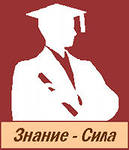 20